Early Dialogue with Health Technology Assessment (HTA) Agencies
Chrissie Fletcher Amgen Ltd
HTA 1-day scientific meeting 
25th Sept 2014 Bayer, Berlin
Disclaimer (Chrissie Fletcher)
The views expressed herein represent those of the presenter and do not necessarily represent the views or practices of Amgen or the views of the general Pharmaceutical Industry.
2
Outline
Why have early dialogue with HTA agencies?
How and when to seek scientific advice in drug development
EMA-HTA workshop on early dialogue
Experiences & lessons learnt
Industry (EFPIA)
Regulators
Draft EMA-HTA parallel scientific process guidance
Role of the Pharma statistician in early dialogue
Early dialogue experience
Conclusions
3
EMA European Medicines Agency
EFPIA European Federation of Pharmaceutical Industries and Associations
Why have early dialogue with HTA agencies?
Patients want it – EMA approved medicines are not always reimbursed or used as expected due to HTA requirements not being met
EU Commission wants it – enables all stakeholders to discuss development plans so they can both use data generated for their decision making
Increases collaborations between regulatory and HTA agencies – understand the different perspectives
Benefits Industry – understand the HTA requirements and minimise divergent data requirements
4
How to seek parallel scientific advice in drug development
National
HTA
Agencies
EUnetHTA
EMA-HTA
5
EUnetHTA European network of HTA agencies
Shaping European Early Dialogues (SEED)
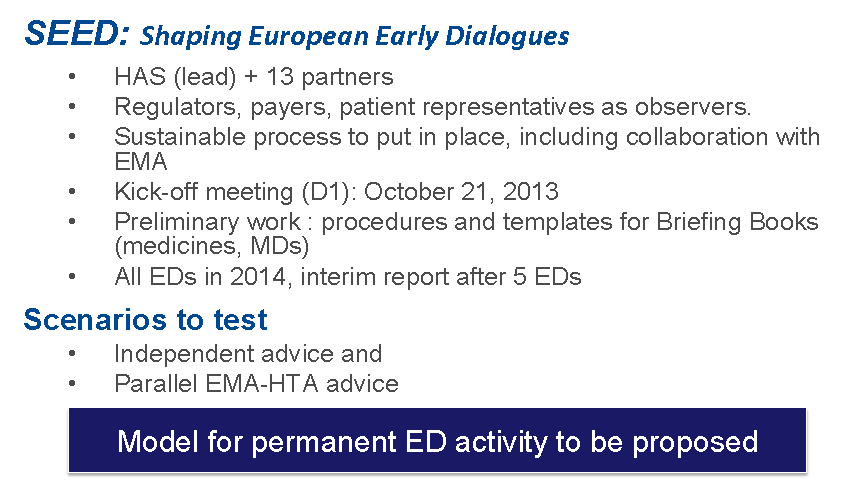 6
http://www.earlydialogues.eu/has/
When to seek parallel scientific advice in drug development
Post-Phase 3 Design
Pre-Phase 3 Design
Pre-Phase 3 Design HTA Engagement1
Joint Pre-P3 Design Regulatory and HTA Engagement
Post-Phase 3 Design HTA Engagement
Timing: P1 or P2 are underway, and prior to finalization of design of P2 / P3 program
Timing: Often after P3 data is available, and prior to preparation for the local submission
vs.
Primary objective: inform the design of Phase 3 trial and other data generation plans
Primary objective: test and refine compound positioning to inform launch strategy and identify further evidence needs
vs.
Note:  1Can take place in parallel to Regulatory Scientific Advice process
7
Well attended EMA-HTA parallel scientific advice workshop in Nov 2013!
~ 300 attendees
Wide variety of stakeholders
Regulators, payers, patients, academics, Industry
Audience split over 2 floors at EMA
Presentations/updates in the morning followed by break-out groups in the afternoon
Useful sharing of experiences
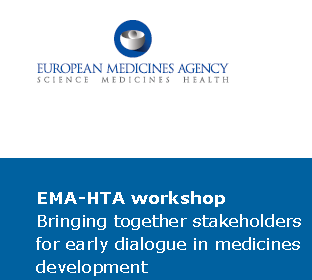 http://www.ema.europa.eu/docs/en_GB/document_library/Report/2014/05/WC500166228.pdf
8
The HTA View
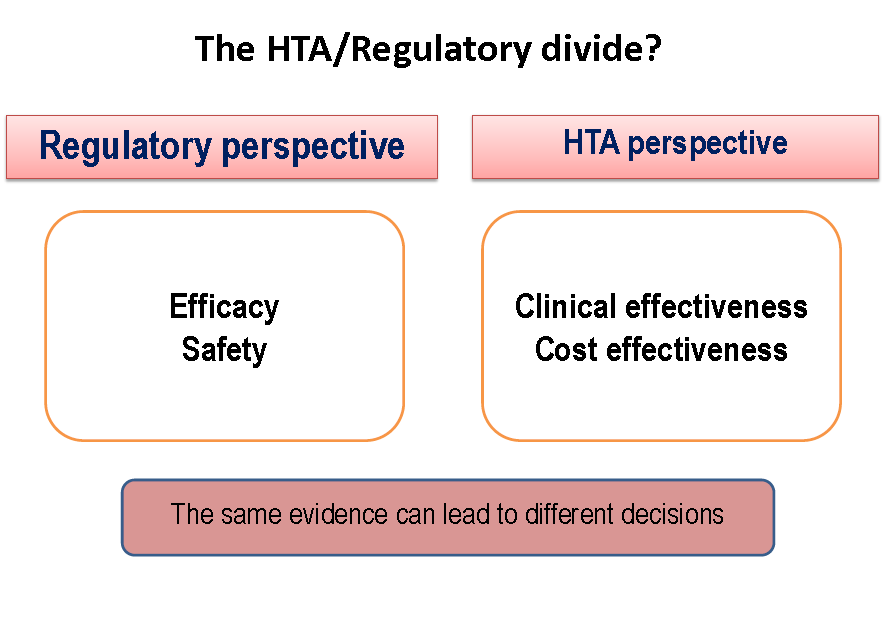 9
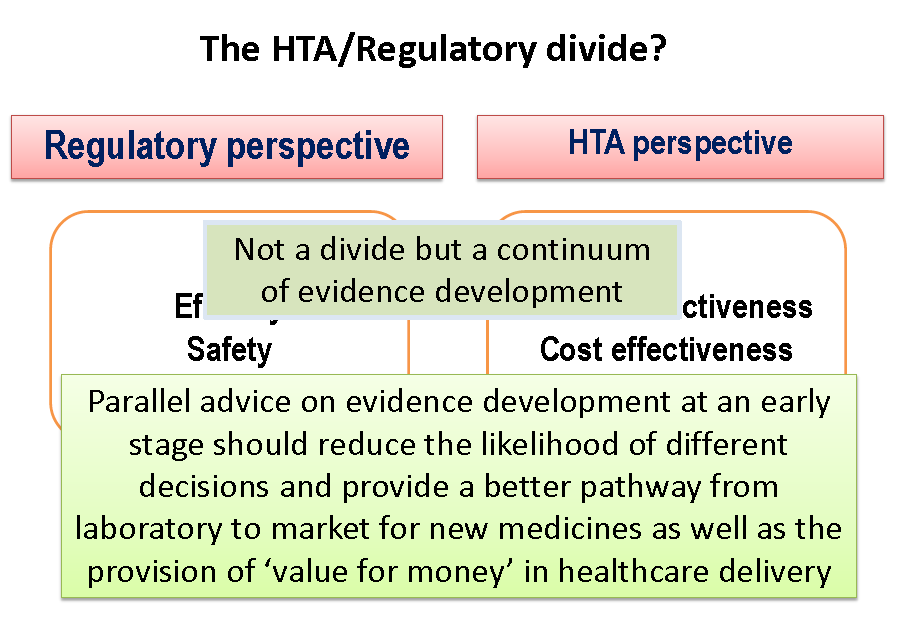 10
Regulatory View
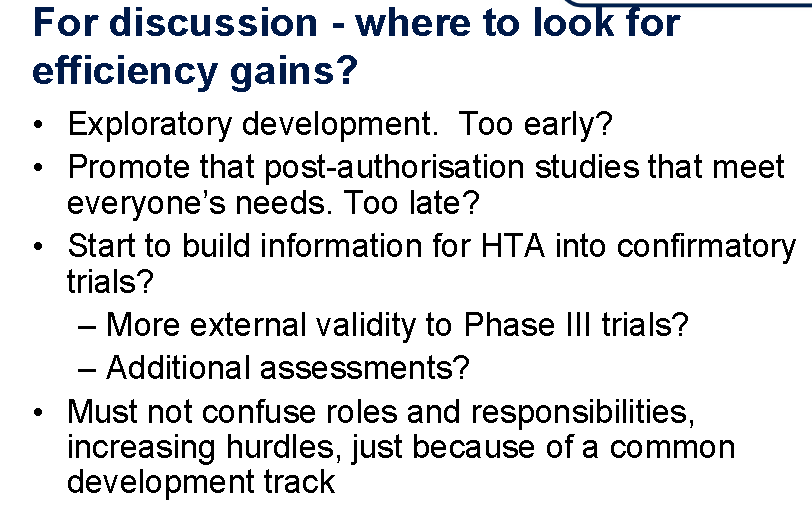 11
Regulatory View (cont)
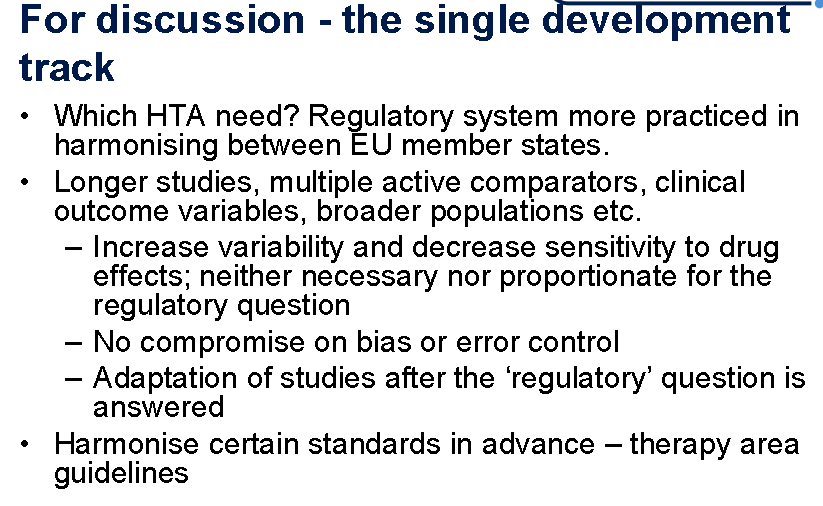 12
Regulatory View (cont.)
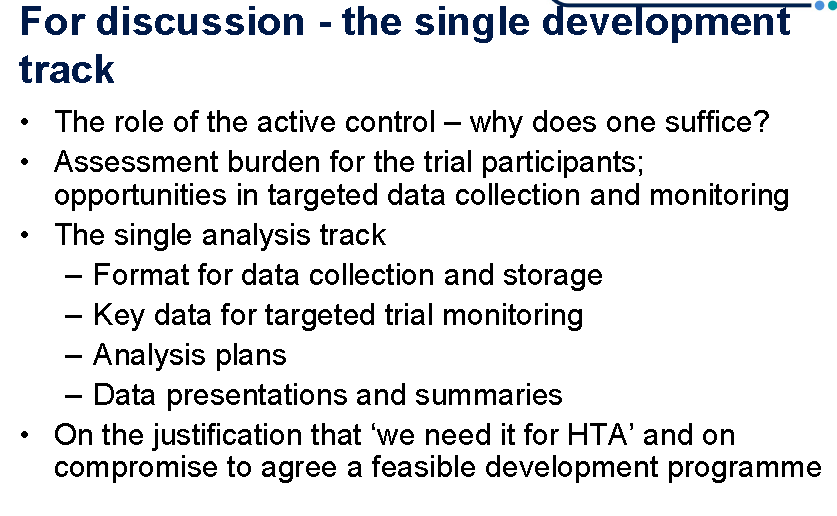 13
Experiences and lessons learnt - EFPIA survey
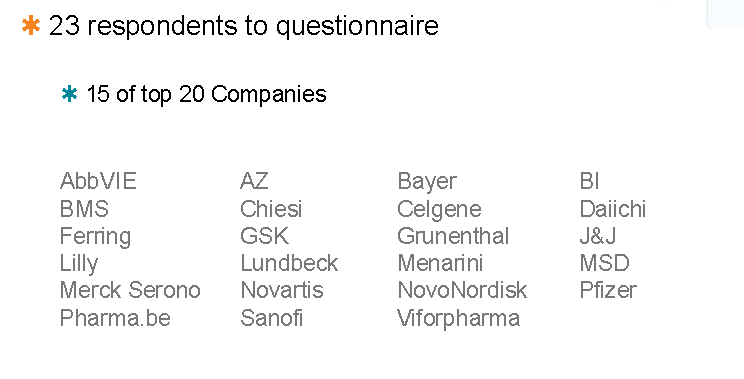 EFPIA survey:
http://www.ema.europa.eu/docs/en_GB/document_library/Presentation/2013/11/WC500155674.pdf
14
Industry demand for early dialogue is high
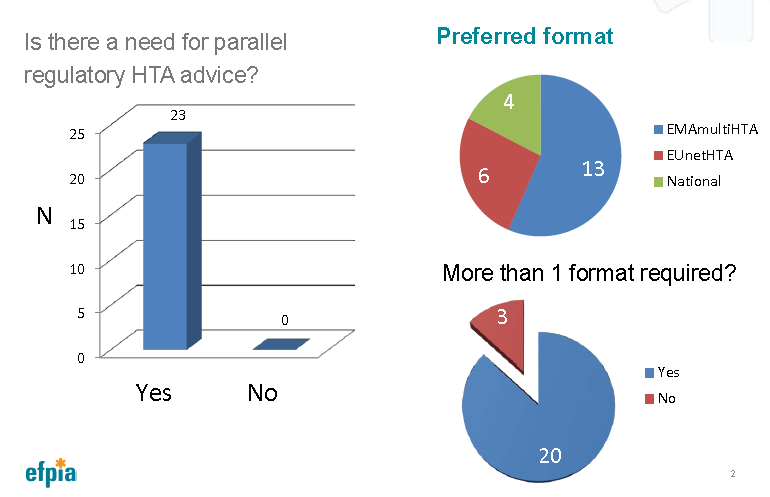 15
What advice is being sought?
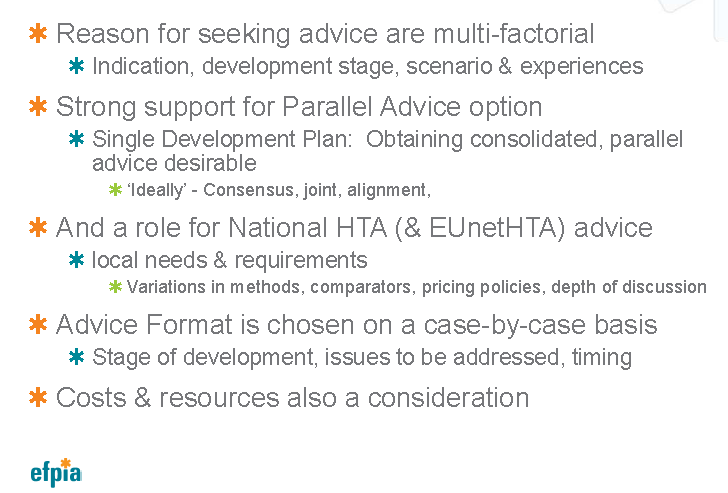 16
Industry requirements for optimising parallel scientific advice
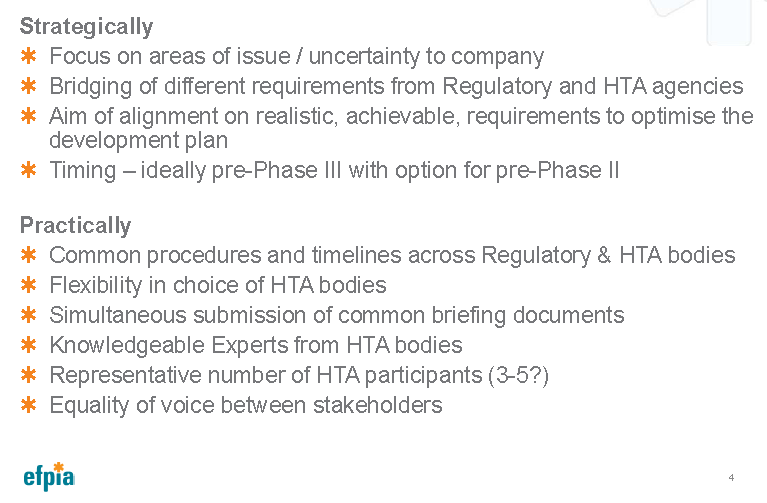 17
Current challenges
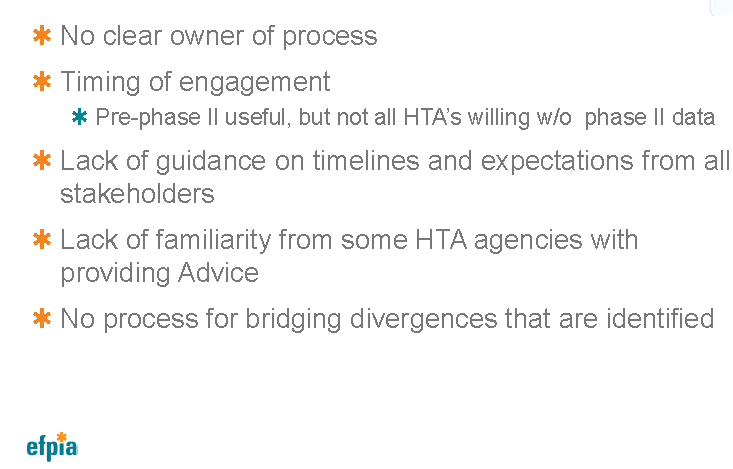 18
Industry experience of different approaches for early dialogue
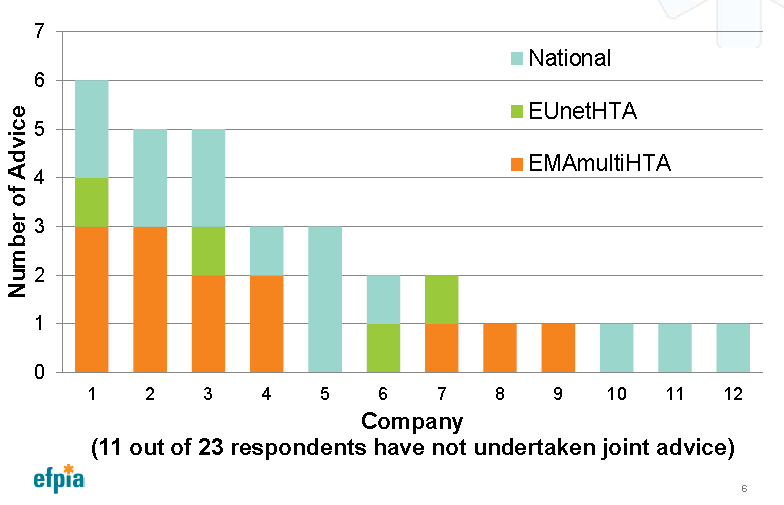 19
Industry experience of multiple HTA early dialogue
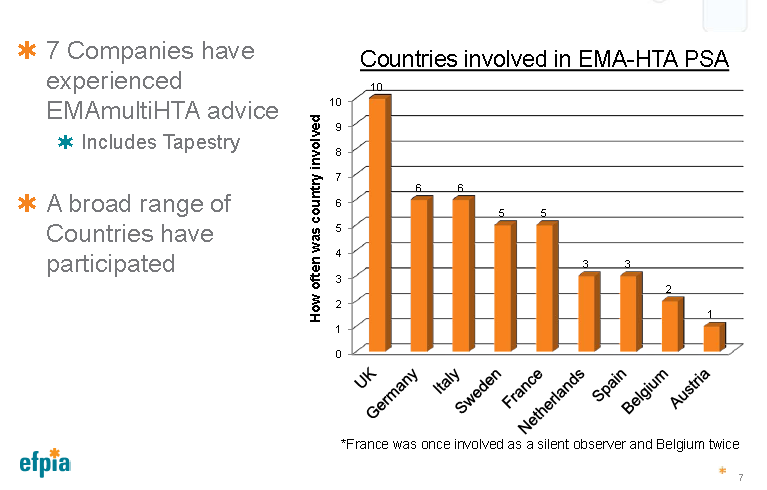 20
Industry considerations of EMA-HTA parallel advice
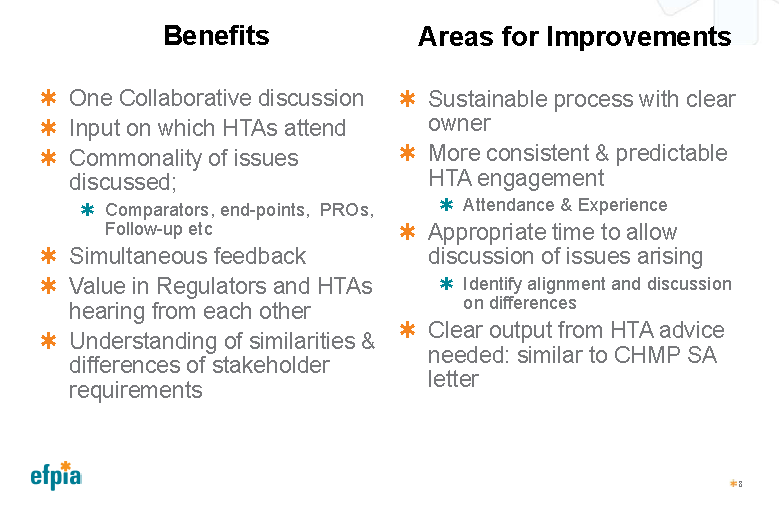 21
Industry experience of EUnetHTA early dialogue
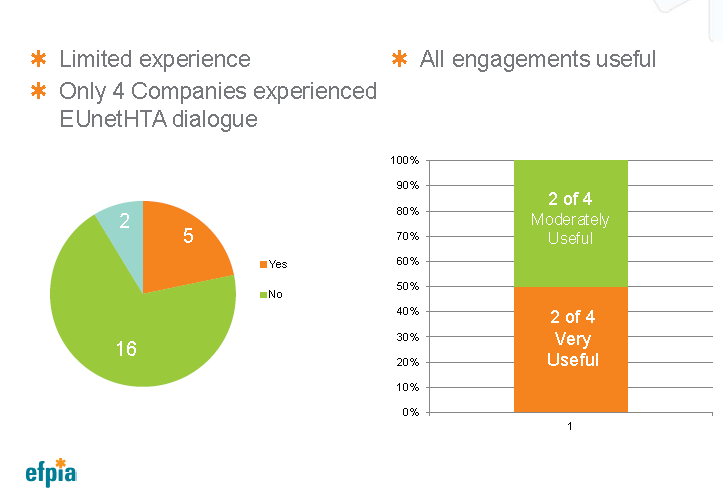 22
Industry consideration of EUnetHTA early dialogues
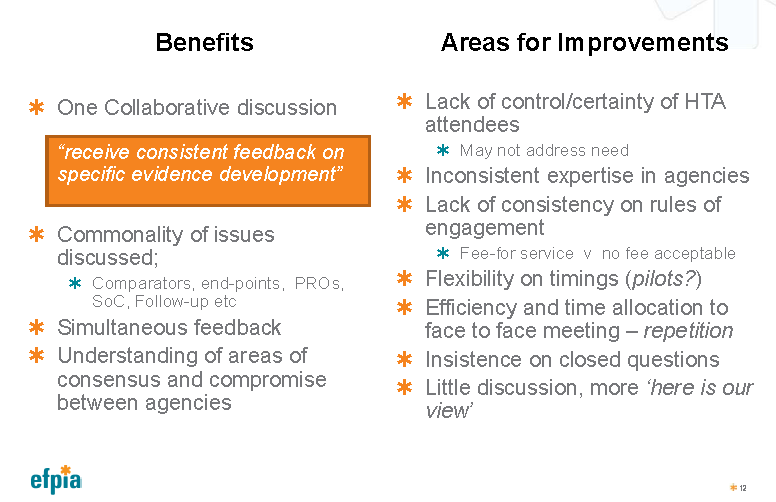 23
National HTA parallel advice
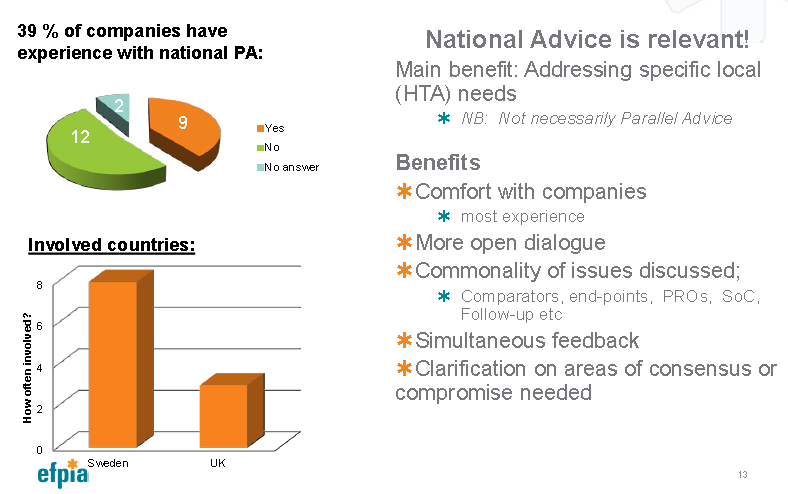 24
Industry summary of early dialogue
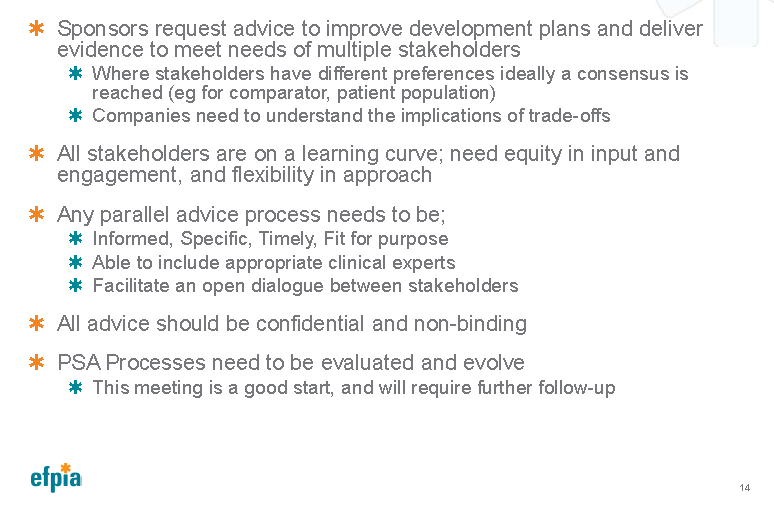 25
Regulators lessons learnt - science
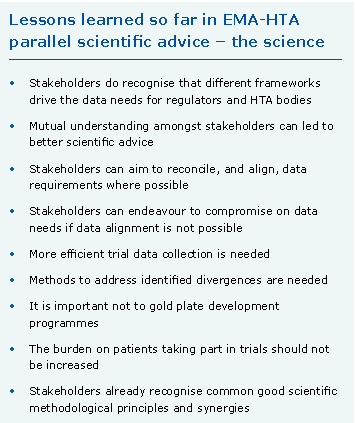 26
26
Regulators lessons learnt - process
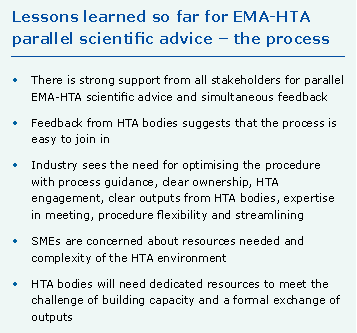 27
Draft EMA-HTA process guideline for parallel scientific advice - principles
Continue as pilot process
Best practice highlights ideal timelines and actions
Parallel scientific advice is a multi-stakeholder procedure – communication, understanding, roles and ownership of actions is key
Each stakeholder respects roles and responsibilities of all stakeholders
Process is confidential
http://www.ema.europa.eu/docs/en_GB/document_library/Regulatory_and_procedural_guideline/2014/05/WC500166226.pdf
28
Draft EMA-HTA process guideline for parallel scientific advice - process
1
Pre-notification phase
Letter of intent
Occurs 4-6 months before face to face meeting
Applicant identifies HTA bodies (HTABs)
Complete briefing book (template)
2
Pre-validation phase
Option for teleconference
Clarifications can be via email
3
Meeting phase
4
Advice
5
Follow up
29
Draft process overview
Timelines for
EMA actions
HTA body actions
Applicant actions









… see draft guideline for full timeline and all actions
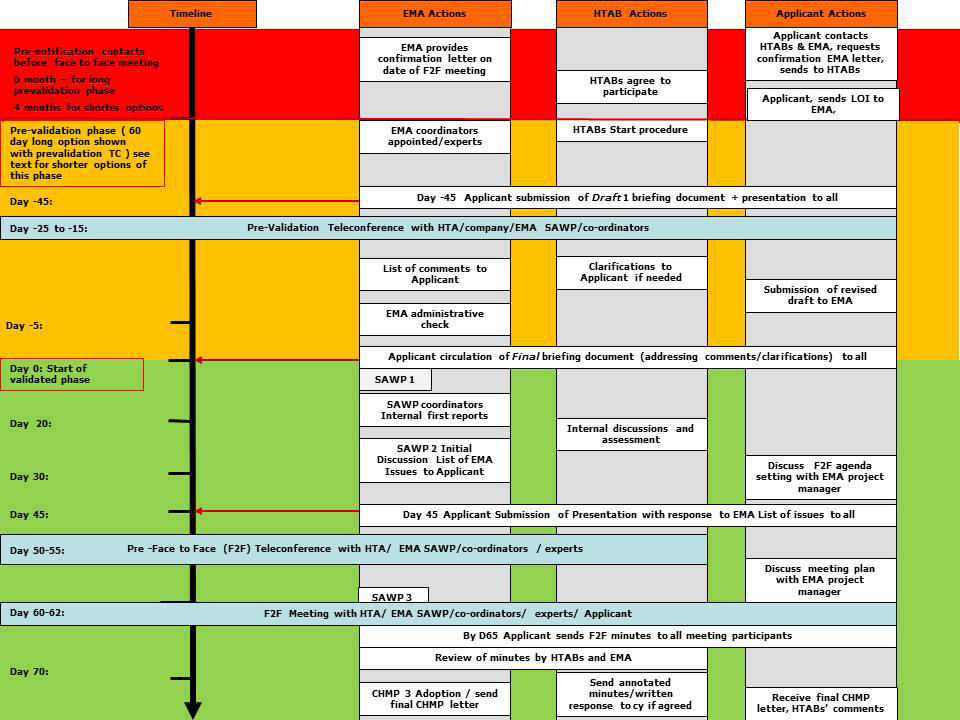 30
Role of Pharma Statistician in early dialogue
Briefing document preparation
How will the trial evidence support the product value proposition?
Summarise pooled/meta-analyses conducted and planed RCTs
Evidence synthesis approaches for the economic evaluation
Identify what important design or analysis questions to ask and contribute to company position
Be aware of relevant regulatory and HTA agency methods guidelines
Participate in pre-validation teleconferences and response to questions
Attend early dialogue meetings where key statistical questions are being discussed
Contribute to summarising the meeting minutes (applicant)
Follow up on advice received
How can the feedback be incorporated into the drug development strategy?
31
EUnetHTA guidelines for rapid effectiveness assessment (REA) of pharmaceuticals
Endpoints
Clinical endpoints
Composite endpoints
Surrogate endpoints
Safety
Health-related quality of life 
Comparators and comparisons
Criteria for the choice of the most appropriate comparator(s)
Direct and indirect comparison
Levels of evidence
Internal validity
Applicability of evidence in the context of a relative effectiveness assessment
32
EUnetHTA early dialogue experienceMarie-Ange Paget, Lilly France
Pilot
Pre-phase III design
Questions on 
Phase III RCT design
Economic modelling
6 different HTA agencies + EMA as observer
23/09/2014
2014 Eli Lilly and Company
33
EUnetHTA early dialogue experienceMarie-Ange Paget, Lilly France
A great learning opportunity to understand
the difference between HTA & regulatory views
on RCT design
comparator, endpoints, study duration
the difference between HTA Authorities
the product & therapeutic area landscape

Experience of preparing for EUnetHTA early dialogue was very positive
23/09/2014
2014 Eli Lilly and Company
34
Conclusions
Early dialogue enables multi-stakeholders to discuss drug development programs
Early dialogue increases collaboration between stakeholders and sharing different perspectives
Early dialogue optimises evidence generation plans to accommodate different stakeholder requirements
Cross-functional engagement is key for early dialogue success
Current pilots will help to shape a sustainable early dialogue process
35
References
Shaping European Early Dialogue (SEED):  http://www.earlydialogues.eu/has/ 
EMA-HTA early dialogue workshop report:  http://www.ema.europa.eu/docs/en_GB/document_library/Report/2014/05/WC500166228.pdf 
EFPIA survey on early dialogue experiences:  http://www.ema.europa.eu/docs/en_GB/document_library/Presentation/2013/11/WC500155674.pdf
Draft EMA-HTA parallel scientific advice process guideline:  http://www.ema.europa.eu/docs/en_GB/document_library/Regulatory_and_procedural_guideline/2014/05/WC500166226.pdf 
EUnetHTA Guidelines for Rapid Relative Effectiveness Assessment of Pharmaceuticals: http://www.eunethta.eu/eunethta-guidelines
36